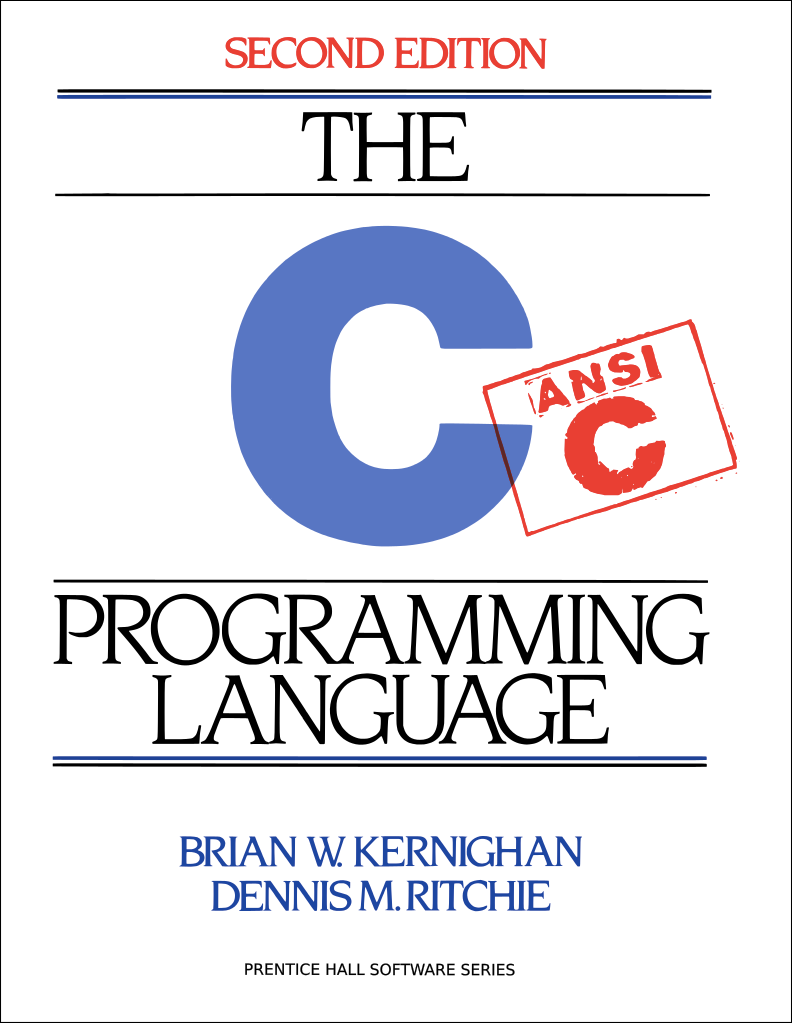 C Boot Camp
10 Oct 2015
Ben Spinelli
Agenda
C Basics
C Libraries
Debugging Tools
Version Control
Compilation
Demo
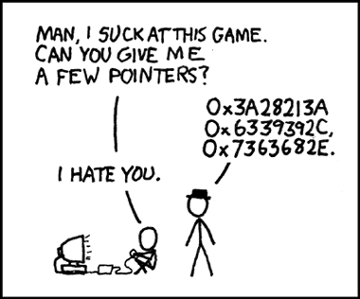 C Basics
C Basics
The minimum you must know to do well in this class
You have seen these concepts before
Make sure you remember them.  
Summary: 
Pointers/Arrays/Structs/Casting
Memory Management
Function pointers/Generic Types
Strings
GrabBag (Macros, typedefs, header guards/files, etc)
Pointers
Stores address of a value in memory
eg int*, char*, int**, etc
Access the value by dereferencing (*a); can be used to read value or write value to given address
dereferencing NULL causes a runtime error
Pointer to type a references a block of sizeof(a) bytes
Get the address of a value in memory with the ‘&’ operator
Can alias pointers to same address
Demo Time!
Call by Value vs Call by Reference
Call-by-value: Changes made to arguments passed to a function aren’t reflected in the calling function
Call-by-reference: Changes made to arguments passed to a function are reflected in the calling function
C is a call-by-value language
To cause changes to values outside the function, use pointers 
Do not assign the pointer to a different value (that won’t be reflected!)
Instead, dereference the pointer and assign a value to that address
void swap(int* a, int* b) { 
   int temp = *a; 
   *a = *b; 
   *b = temp; 
}
int x = 42; 
int y = 54; 
swap(&x, &y); 
printf(“%d\n”, x); // 54
printf(“%d\n”, y); // 42
Demo Time!
Pointer Arithmetic
Can add/subtract from an address to get a new address
Only perform when absolutely necessary (i.e., malloc)
Result depends on the pointer type

A+i, where A is a pointer = 0x100, i is an int (x86-64)
int* A: A+i = 0x100 + sizeof(int) * i = 0x100 + 4 * i
char* A: A+i = 0x100 + sizeof(char) * i = 0x100 + i
int** A: A + i = 0x100 + sizeof(int*) * i = 0x100 + 8 * i
Rule of thumb: cast pointer explicitly to avoid confusion
Prefer (char*)(A) + i vs A + i, even if char* A
Absolutely do this in macros (i.e., malloc)
Structs
Collection of values placed under one name in a single block of memory
Can put structs, arrays in other structs
Given a struct instance, access the fields using the ‘.’ operator
Given a struct pointer, access the fields using the ‘->’ operator
struct foo_s { 
   int a; 
   char b; 
};
struct bar_s { 
   char ar[10];
   foo_s baz; 
};
bar_s biz; // bar_s instance
biz.ar[0] = ‘a’; 
biz.baz.a = 42;
bar_s* boz = &biz; // bar_s ptr
boz->baz.b = ‘b’;
Arrays/Strings
Arrays: fixed-size collection of elements of the same type
Can allocate on the stack or on the heap
int A[10]; // A is array of 10 int’s on the stack
int* A = calloc(10, sizeof(int)); // A is array of 10 int’s on the heap
Strings: Null-character (‘\0’) terminated character arrays
Null-character tells us where the string ends
All standard C library functions on strings assume null-termination.
Casting
Can cast a variable to a different type
Integer Type Casting: 
signed <-> unsigned: change interpretation of most significant bit
smaller signed -> larger signed: sign-extend (duplicate the sign bit)
smaller unsigned -> larger unsigned: zero-extend (duplicate 0)
Cautions: 
cast explicitly, out of practice. C will cast operations involving different types implicitly, often leading to errors
never cast to a smaller type; will truncate (lose) data
never cast a pointer to a larger type and dereference it, this accesses memory with undefined contents
Malloc, Free, Calloc
Handle dynamic memory
void* malloc (size_t size): 
allocate block of memory of size bytes
does not initialize memory
void* calloc (size_t num, size_t size): 
allocate block of memory for array of num elements, each size bytes long 
initializes memory to zero values
void free(void* ptr): 
frees memory block, previously allocated by malloc, calloc, realloc, pointed by ptr
use exactly once for each pointer you allocate
size argument: 
should be computed using the sizeof operator 
sizeof: takes a type and gives you its size
e.g., sizeof(int), sizeof(int*)
Memory Management Rules
Malloc what you free, free what you malloc
client should free memory allocated by client code
library should free memory allocated by library code
Number mallocs = Number frees
Number mallocs > Number Frees: definitely a memory leak
Number mallocs < Number Frees: definitely a double free
Free a malloced block exactly once
Should not dereference a freed memory block
Stack Vs Heap Allocation
Local variables and function arguments are placed on the stack
deallocated after the variable leaves scope
do not return a pointer to a stack-allocated variable! 
do not reference the address of a variable outside its scope!
Memory blocks allocated by calls to malloc/calloc are placed on the heap
Globals, constants are placed elsewhere
Example: 
// a is a pointer on the stack to a memory block on the heap
int* a = malloc(sizeof(int));
Typedefs
Creates an alias type name for a different type
Useful to simplify names of complex data types
struct list_node { 
   int x; 
}; 

typedef int pixel; 
typedef struct list_node* node; 
typedef int (*cmp)(int e1, int e2); 

pixel x; // int type
node foo; // struct list_node* type
cmp int_cmp; // int (*cmp)(int e1, int e2) type
Macros
Fragment of code given a name; replace occurrence of name with contents of macro
No function call overhead, type neutral
Uses: 
defining constants (INT_MAX, ARRAY_SIZE)
defining simple operations (MAX(a, b))
122-style contracts  (REQUIRES, ENSURES)
Warnings: 
Use parentheses around arguments/expressions, to avoid problems after substitution
Do not pass expressions with side effects as arguments to macros
#define INT_MAX 0x7FFFFFFFF
#define MAX(A, B) ((A) > (B) ? (A) : (B))
#define REQUIRES(COND) assert(COND)
#define WORD_SIZE 4
#define NEXT_WORD(a) ((char*)(a) + WORD_SIZE)
Generic Types
void* type is C’s provision for generic types
Raw pointer to some memory location (unknown type)
Can’t dereference a void* (what is type void?) 
Must cast void* to another type in order to dereference it
Can cast back and forth between void* and other pointer types
// stack usage: 

int x = 42; int y = 54;
stack S = stack_new():
push(S, &x); 
push(S, &y); 
int a = *(int*)pop(S); 
int b = *(int*)pop(S);
// stack implementation: 

typedef void* elem; 

stack stack_new();
void push(stack S, elem e); 
elem pop(stack S);
Header Files
Includes C declarations and macro definitions to be shared across multiple files
Only include function prototypes/macros; no implementation code!
Usage: #include <header.h> 
#include <lib> for standard libraries (eg #include <string.h>)
#include “file” for your source files (eg #include “header.h”)
Never include .c files (bad practice)
// list.h
struct list_node { 
   int data; 
   struct list_node* next; 
};
typedef struct list_node* node;
node new_list(); 
void add_node(int e, node l);
// list.c
#include “list.h”

node new_list() { 
   // implementation
}

void add_node(int e, node l) {
   // implementation
}
// stacks.h
#include “list.h”
struct stack_head { 
   node top; 
   node bottom;
}; 
typedef struct stack_head* stack

stack new_stack(); 
void push(int e, stack S);
Header Guards
Double-inclusion problem: include same header file twice
//grandfather.h
//father.h
#include “grandfather.h”
//child.h
#include “father.h”
#include “grandfather.h”
Error: child.h includes grandfather.h twice
Solution: header guard ensures single inclusion
//grandfather.h
#ifndef GRANDFATHER_H
#define GRANDFATHER_H


#endif
//father.h
#ifndef FATHER_H
#define FATHER_H


#endif
//child.h
#include “father.h”
#include “grandfather.h”
Okay: child.h only includes grandfather.h once
Odds and Ends
Prefix vs Postfix increment/decrement
a++: use a in the expression, then increment a
++a: increment a, then use a in the expression
Switch Statements: 
remember break statements after every case, unless you want fall through (may be desirable in some cases)
should probably use a default case
Variable/function modifiers: 
global variables: defined outside functions, seen by all files
static variables/functions: seen only in file it’s declared in
Refer to K&R for other modifiers and their meanings
C Libraries
string.h: Common String/Array Methods
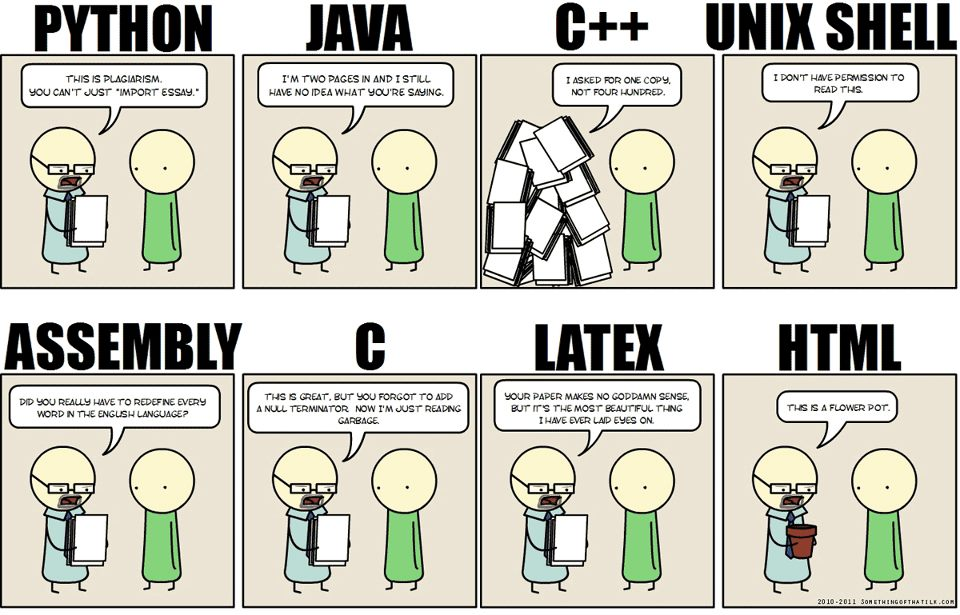 One the most useful libraries available to you
Used heavily in shell/proxy labs
Important usage details regarding arguments: 
prefixes: str -> strings, mem -> arbitrary memory blocks.  
ensure that all strings are ‘/0’ terminated!
ensure that dest is large enough to store src!
ensure that src actually contains n bytes!
ensure that src/dest don’t overlap!
string.h: Common String/Array Methods
Copying:
void* memcpy (void* dest, void* src, size_t n): copy n bytes of src into dest, return dest
char* strcpy(char* dest, char* src): copy src string into dest, return dest
Concatenation: 
char * strcat (char * dest, char* src): append copy of src to end of dest, return dest
Comparison: 
int strcmp (char * str1, char * str2): compare str1, str2 by character (based on ASCII value of each character, then string length), return comparison resultstr1 < str2: -1, str1 == str2: 0, str1 > str2: 1
string.h: Common String/Array Methods (Continued)
Searching: 
char* strstr (char * str1, char * str2): return pointer to first occurrence of str2 in str1, else NULL
char* strtok (char * str, char * delimiters): tokenize str according to delimiter characters provided in delimiters, return the next token per successive stroke call, using str = NULL
Other: 
size_t strlen ( const char * str ): returns length of the string (up to, but not including the ‘\0’ character)
void * memset (void* ptr, int val, size_t n ): set first n bytes of memory block addressed by ptr to val (use this for setting bytes only; don’t use to set int arrays or anything else!)
stdlib.h: General Purpose Functions
Dynamic memory allocation:
malloc, calloc, free
String conversion: 
int atoi(char* str): parse string into integral value (return 0 if not parsed)
System Calls: 
void exit(int status): terminate calling process, return status to parent process 
void abort(): aborts process abnormally
Searching/Sorting: 
provide array, array size, element size, comparator (function pointer)
bsearch: returns pointer to matching element in the array
qsort: sorts the array destructively
Integer arithmetic:
int abs(int n): returns absolute value of n
Types: 
size_t: unsigned integral type (store size of any object)
stdio.h
Another really useful library.
Used heavily in cache/shell/proxy labs
Used for: 
argument parsing
file handling
input/output
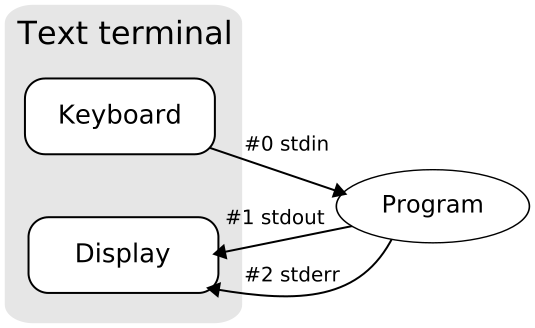 stdio.h: Common I/O Methods
FILE* fopen (char* filename, char* mode): open the file with specified filename in specified mode (read, write, append, etc), associate it with stream identified by returned file pointer
int fscanf (FILE* stream, char* format, ...): read data from the stream, store it according to the parameter format at the memory locations pointed at by additional arguments.
int fclose (FILE* stream): close the file associated with the stream
int fprintf (FILE* stream, char* format, ... ): write the C string pointed at by format to the stream, using any additional arguments to fill in format specifiers.
Getopt
Need to include getopt.h and unistd.h to use
Used to parse command-line arguments.
Typically called in a loop to retrieve arguments
Switch statement used to handle options
colon indicates required argument
optarg is set to value of option argument
Returns -1 when no more arguments present
Very useful for Cache lab!
int main(int argc, char** argv){
   int opt, x;
   /* looping over arguments */
   while(-1 != (opt = getopt(argc, argv, “x:"))){
      switch(opt) { 
         case 'x':
            x = atoi(optarg);
            break;
         default:
            printf(“wrong argument\n");
            break;
         }
      }
}
Note about Library Functions
These functions can return error codes
malloc could fail
a file couldn’t be opened
a string may be incorrectly parsed
Remember to check for the error cases and handle the errors accordingly 
may have to terminate the program (eg malloc fails)
may be able to recover (user entered bad input)
Debugging
GDB, Valgrind
GDB
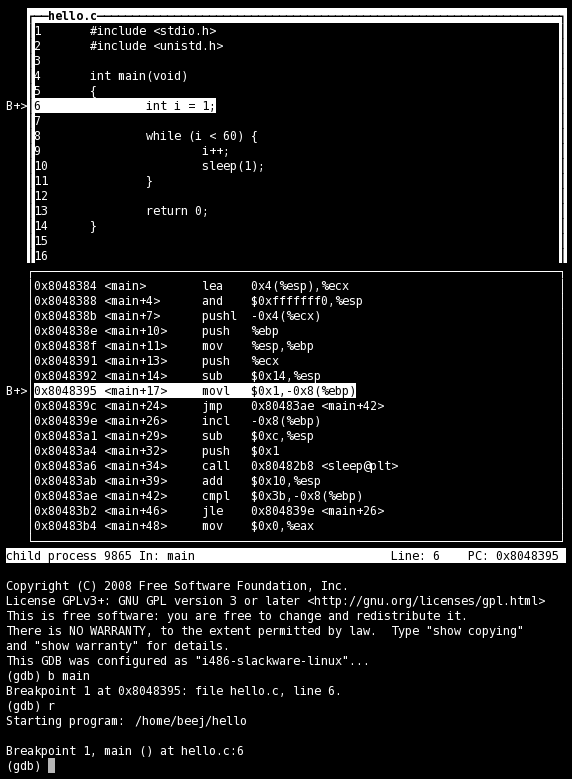 No longer stepping through assembly!  
Use the step/next commands
break on line numbers, functions
Use list to display code at line-numbers and functions
Use print with variables

Use gdbtui
Nice display for viewing source/executing commands
Valgrind
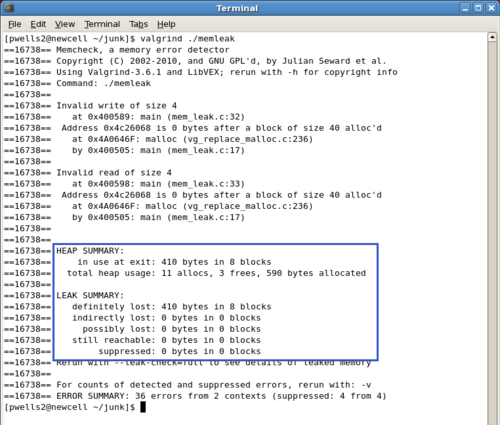 Find memory errors, detect memory leaks
Common errors: 
Illegal read/write errors
Use of uninitialized values
Illegal frees
Overlapping source/destination addresses
Typical solutions
Did you allocate enough memory?  
Did you accidentally free stack variables/something twice?
Did you initialize all your variables?
Did use something that you just free’d?  
--leak-check=full
Memcheck gives details for each definitely/possibly lost memory block (where it was allocated
Compilation
GCC, Make Files
GCC
Used to compile C/C++ projects 
List the files that will be compiled to form an executable
Specify options via flags
Important Flags: 
-g: produce debug information (important; used by GDB/valgrind)
-Werror: treat all warnings as errors (this is our default)
-Wall/-Wextra: enable all construction warnings
-pedantic: indicate all mandatory diagnostics listed in C-standard
-O0/-O1/-O2: optimization levels
-o <filename>: name output binary file ‘filename’

Example: 
gcc -g -Werror -Wall -Wextra -pedantic foo.c bar.c -o baz
Make Files
Command-line compilation becomes inefficient when compiling many files together
Solution: use make-files
Single operation to compile files together
Only recompiles updated files
# Makefile for the malloc lab driver
#
CC = gcc
CFLAGS = -Wall -Wextra -Werror -O2 -g -DDRIVER -std=gnu99

OBJS = mdriver.o mm.o memlib.o fsecs.o fcyc.o clock.o ftimer.o 

all: mdriver

mdriver: $(OBJS)
	$(CC) $(CFLAGS) -o mdriver $(OBJS)

mdriver.o: mdriver.c fsecs.h fcyc.h clock.h memlib.h config.h mm.h
memlib.o: memlib.c memlib.h
mm.o: mm.c mm.h memlib.h
fsecs.o: fsecs.c fsecs.h config.h
fcyc.o: fcyc.c fcyc.h
ftimer.o: ftimer.c ftimer.h config.h
clock.o: clock.c clock.h

clean:
	rm -f *~ *.o mdriver
Make File Rules
Comments start with a ‘#’, Commands start with a TAB.
Common Make File Format: 
target: source(s) TAB: commandTAB: command
Macros: similar to C-macros, find and replace:
CC    = gcc CCOPT = -g -DDEBUG -DPRINT foo.o: foo.c foo.h       $(CC) $(CCOPT) -c foo.c
See http://www.andrew.cmu.edu/course/15-123-kesden/index/lecture_index.html for more details
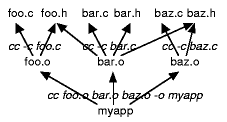 Questions?